Etter- og vidareutdanning, hva er mulig å få til i Valdres?
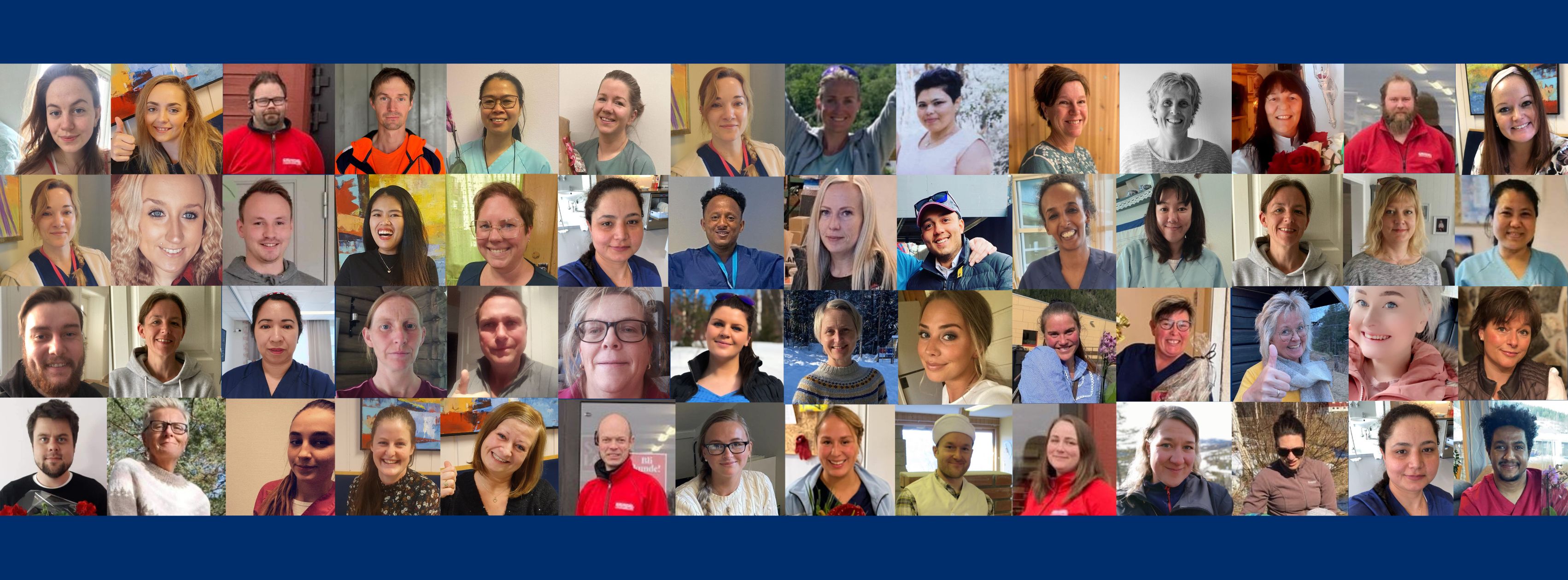 Innhold:
Litt om Karriere Innlandet Valdres og vårt samfunnsoppdrag
BIM-moduler for byggenæringen, et eksempel på hva vi kan få til lokalt
Kartleggingsverktøy for regionalt kompetansebehov
Studietilbud innen Fagskole og høyere utdanning, nå og i framtida
Karriere Innlandet – en skole for voksnes læring fordelt på ni karrieresenter
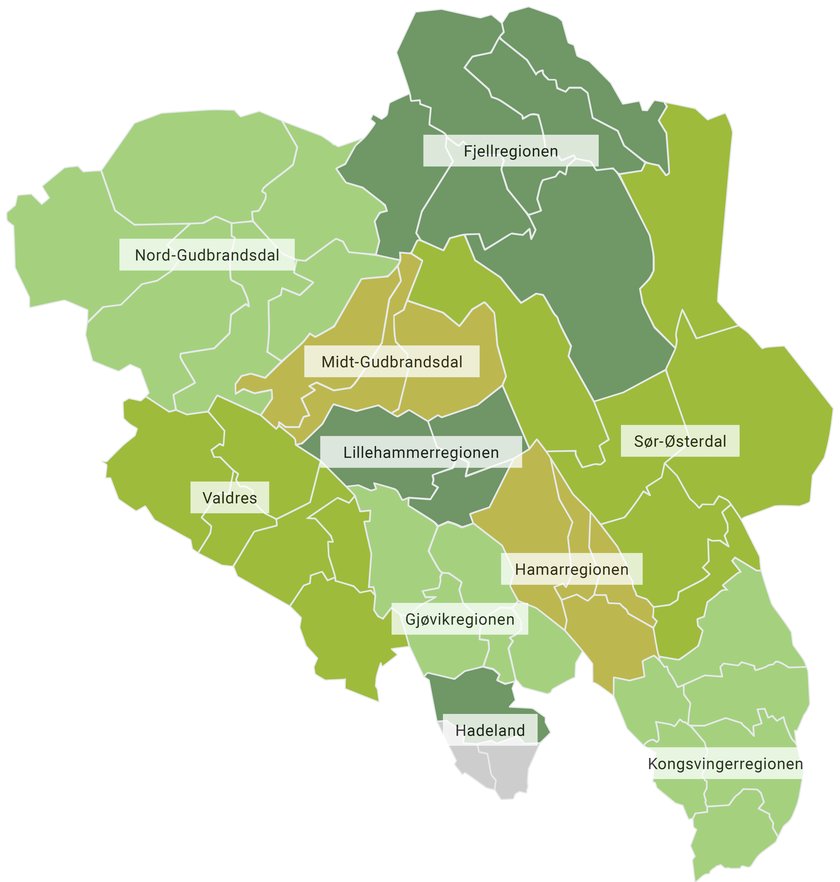 KI Valdres
KI Gudbrandsdalen
KI Hadeland
KI Gjøvik
KI Lillehammer
KI Hamar
KI Kongsvinger
KI Sør-Østerdal
KI Nord-Østerdal
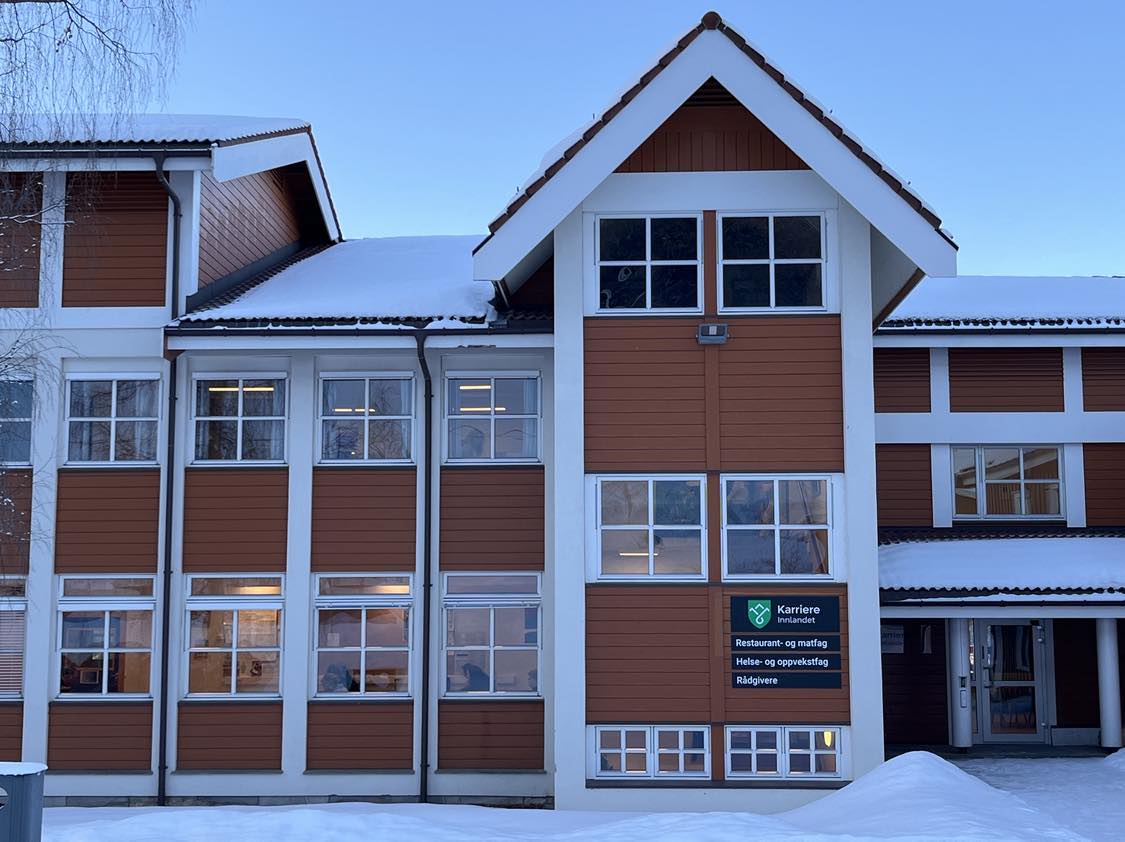 Karrieresentrene bygger på seks funksjoner
Utvikling av utdanningsnivå i Valdres over tid
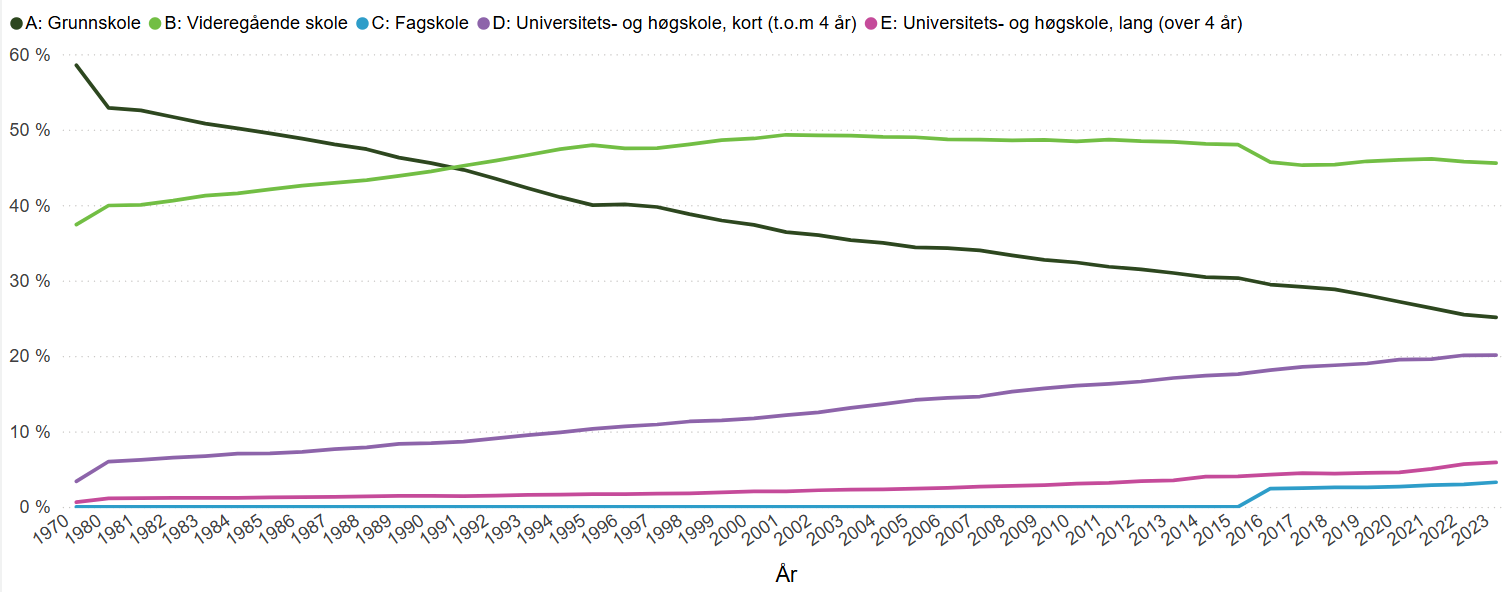 45,6%
25,1%
20,1%
5,9%
3,3%
Kilde: innlandsstatistikk.no
Fra handlingsplanen for Karriere Innlandet 2024-2026:Hovedmål: «Relevant og god utdanning med muligheter for livslang læring.»

Delmål: «Tilrettelegge for kompetanseutvikling tilpasset regionens behov»
Karriere Innlandet Valdres som koblingsboks
Kompetansebehovoffentlig sektor
Karriere Innlandet Valdres
UtdanningstilbydereFagskolen InnlandetUniversitetet i InnlandetNTNU
Kompetansebehov privat sektor
Eksempel: BIM-moduler for byggenæringen
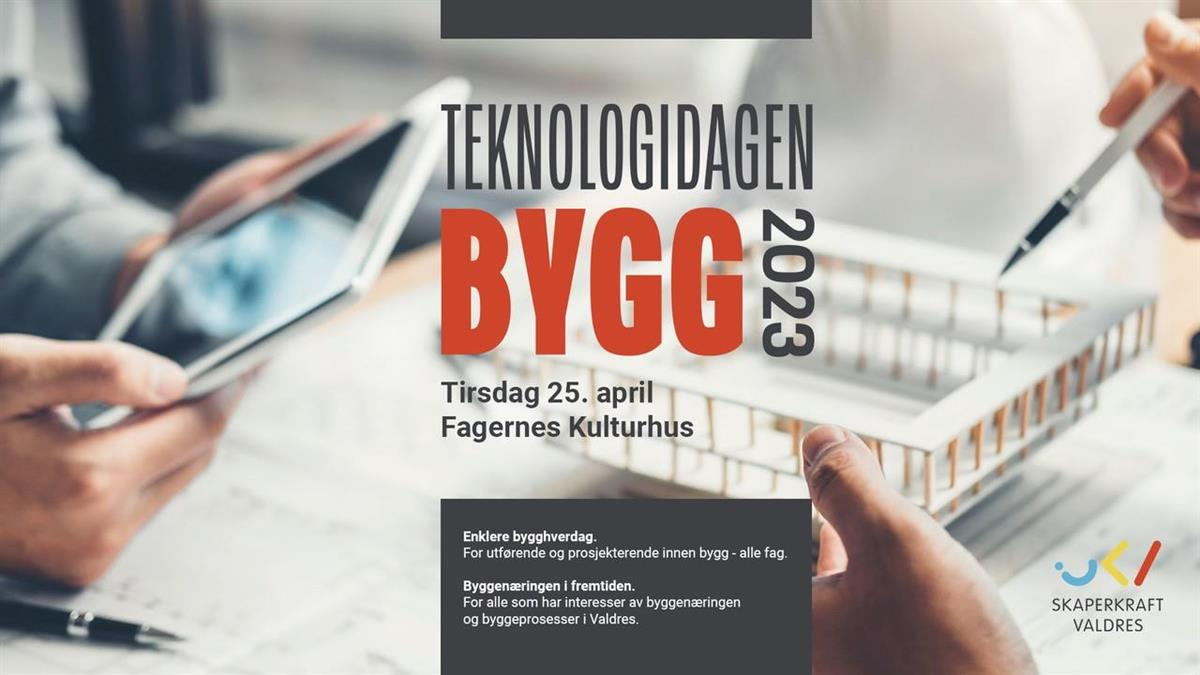 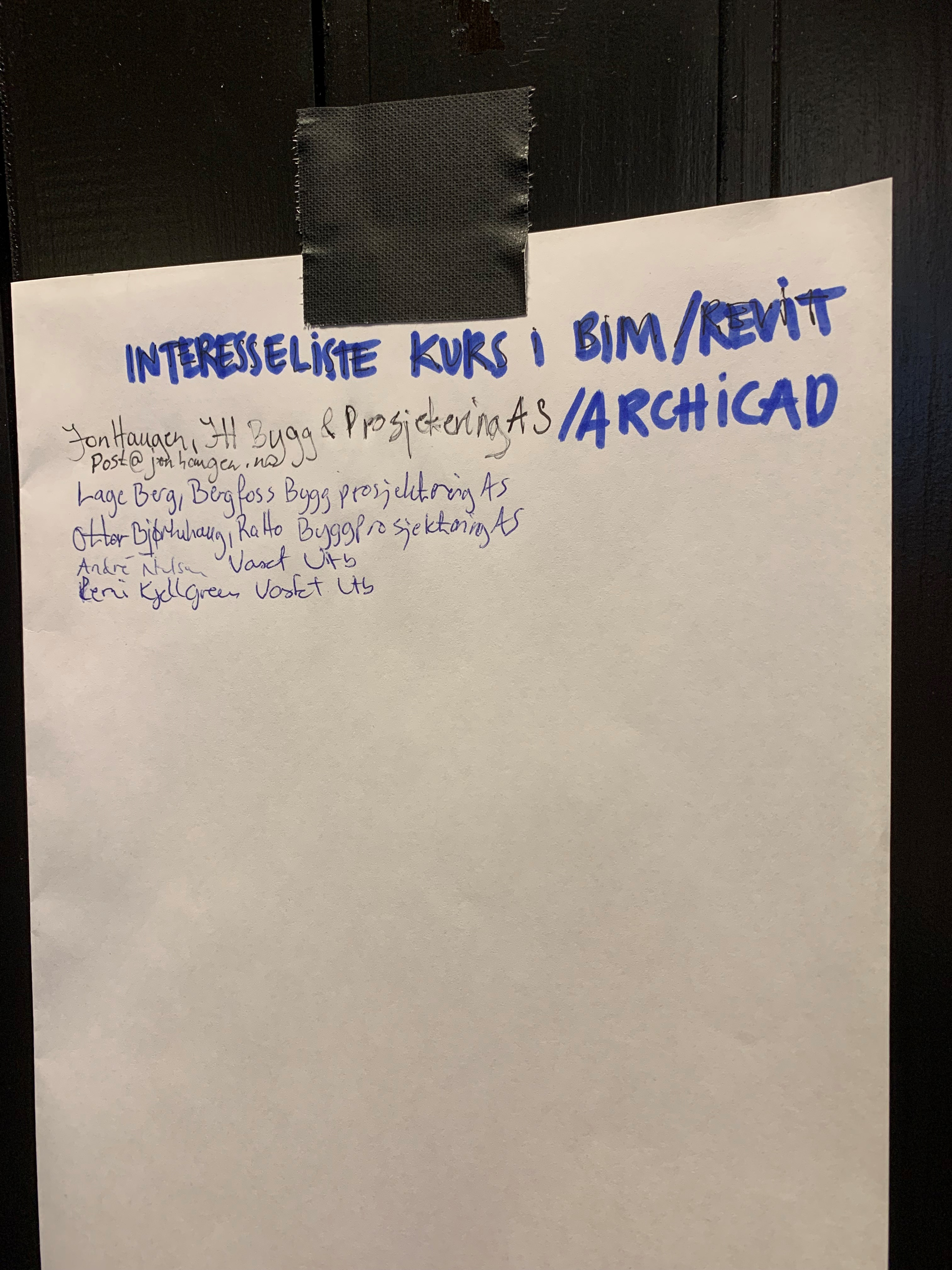 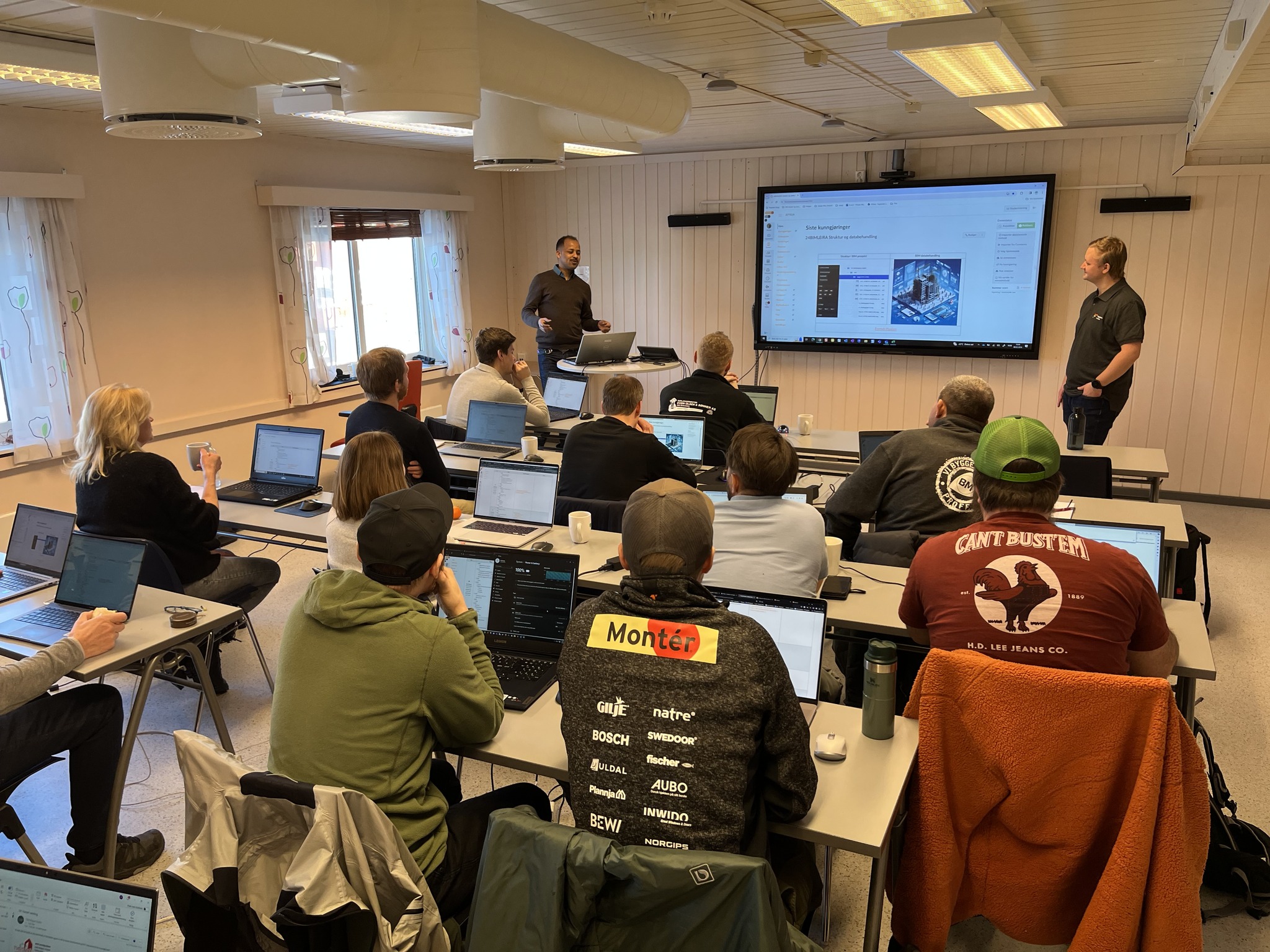 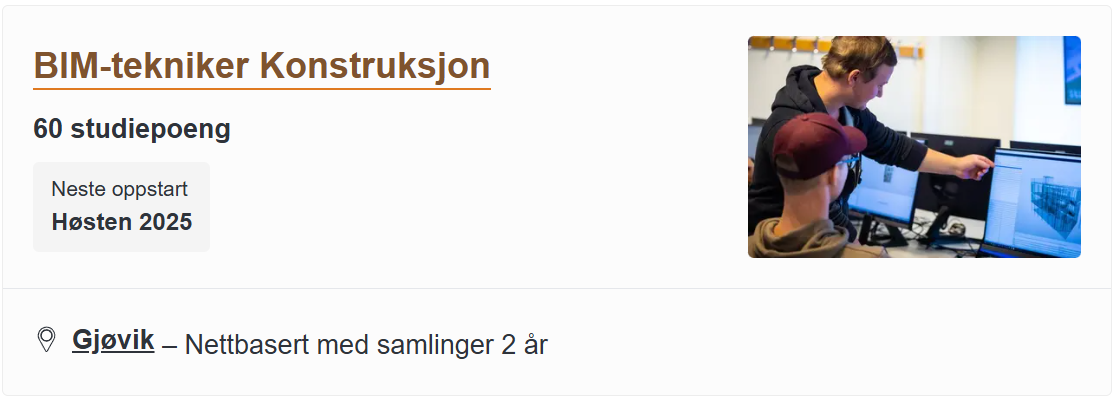 Valdreskomp – et verktøy for innhenting av regionalt kompetansebehov.
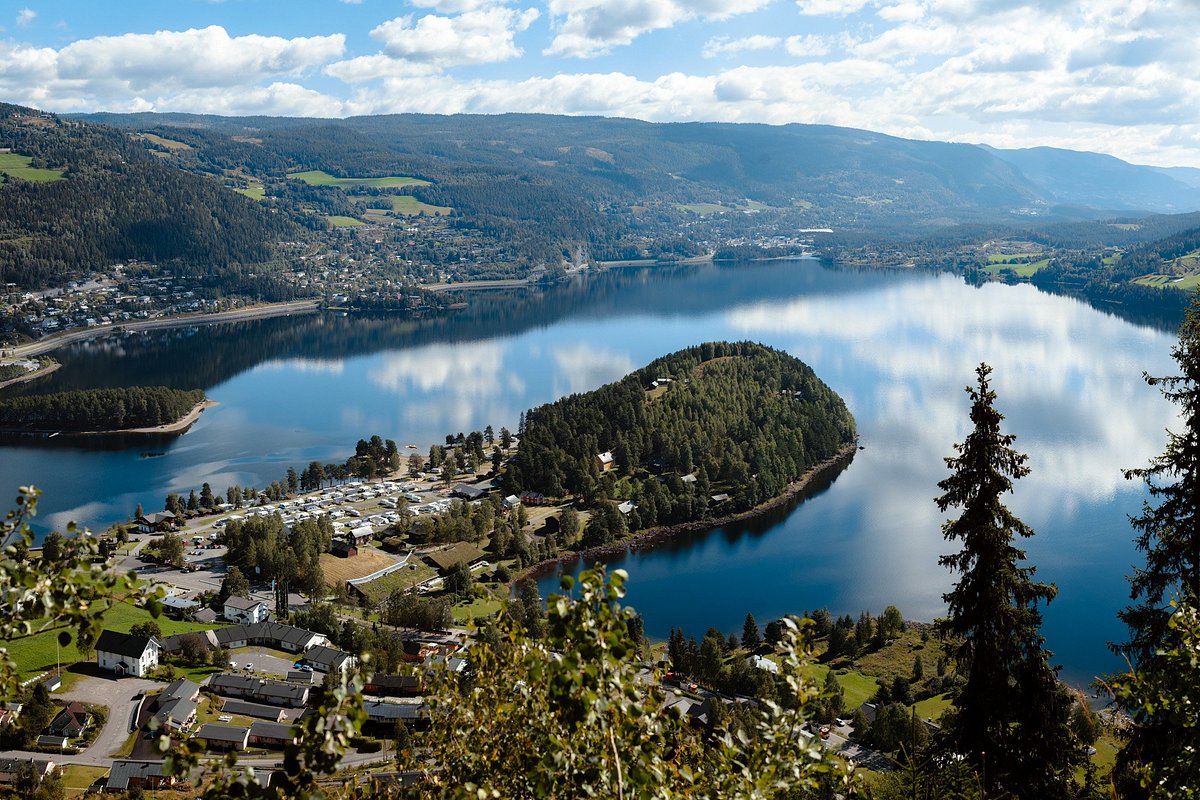 Bakgrunn og målsetting:
Utvikle metoder for
Systematisk kartlegging av kompetansebehov i Valdres
Optimalisere bestillerkompetanse i møte med utdanningstilbydere
Valdreskomp – metodikk
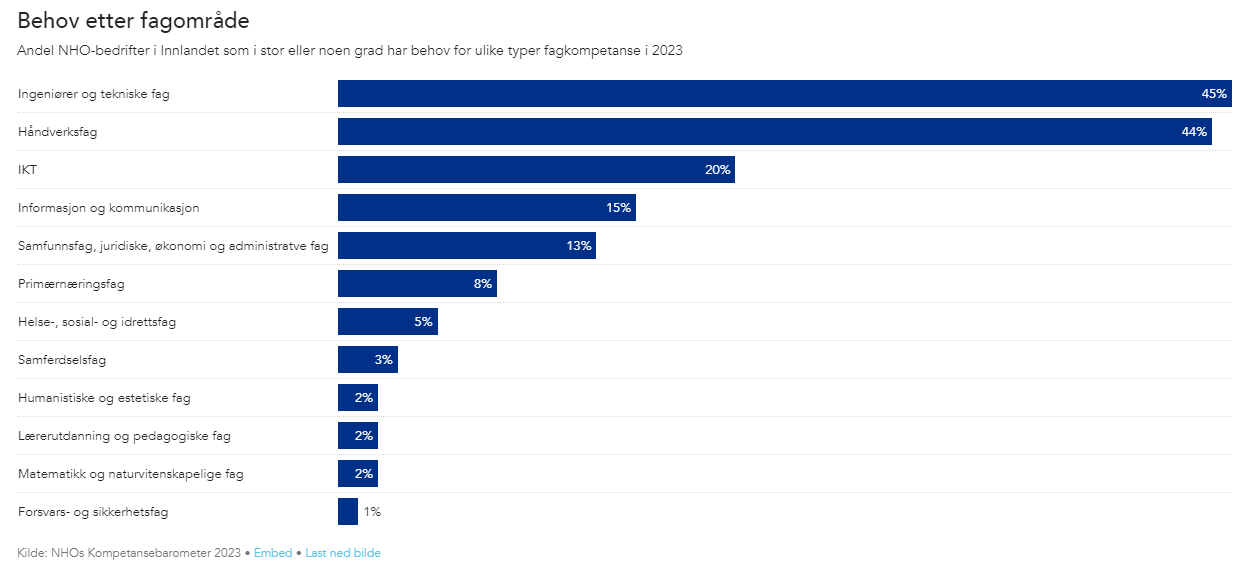 Fase 1: Kartlegging av kompetansebehov
Statistisk grunnlag
Sondering i næringslivet
Fase 2: Direkte kontakt med aktører i næringslivet
Fase 3: Megling med utdanningstilbydere
Fase 4: Rekruttering av søkere
Fase 5: Tilrettelegging for studenter og aktiv bruk av studiesenter
Valdreskomp – metodikk
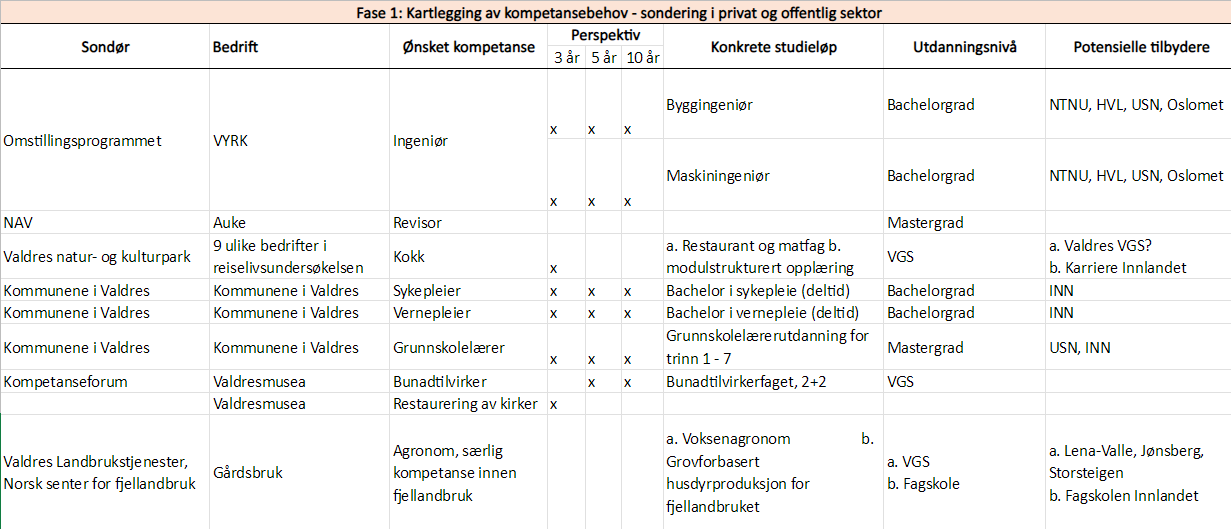 Fase 1: Kartlegging av kompetansebehov
Statistisk grunnlag
Sondering i næringslivet
Fase 2: Direkte kontakt med aktører i næringslivet
Fase 3: Megling med utdanningstilbydere
Fase 4: Rekruttering av søkere
Fase 5: Tilrettelegging for studenter og aktiv bruk av studiesenter
Valdreskomp – metodikk
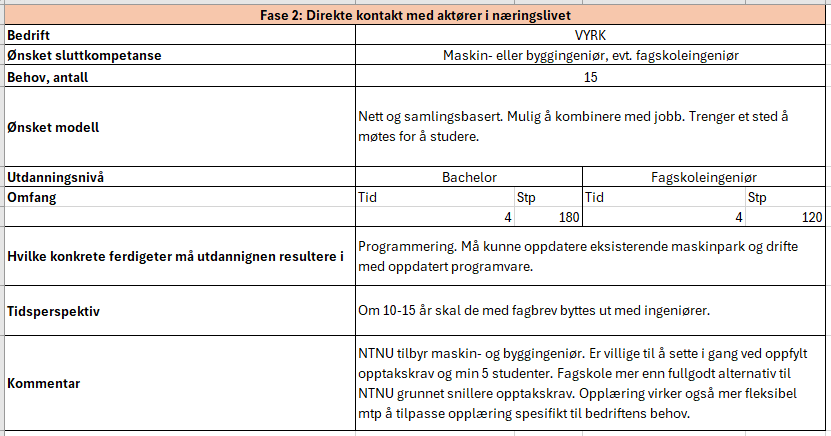 Fase 1: Kartlegging av kompetansebehov
Statistisk grunnlag
Sondering i næringslivet
Fase 2: Direkte kontakt med aktører i næringslivet
Fase 3: Megling med utdanningstilbydere
Fase 4: Rekruttering av søkere
Fase 5: Tilrettelegging for studenter og aktiv bruk av studiesenter
Valdreskomp – metodikk
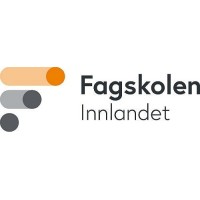 Fase 1: Kartlegging av kompetansebehov
Statistisk grunnlag
Sondering i næringslivet
Fase 2: Direkte kontakt med aktører i næringslivet
Fase 3: Megling med utdanningstilbydere
Fase 4: Rekruttering av søkere
Fase 5: Tilrettelegging for studenter og aktiv bruk av studiesenter
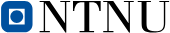 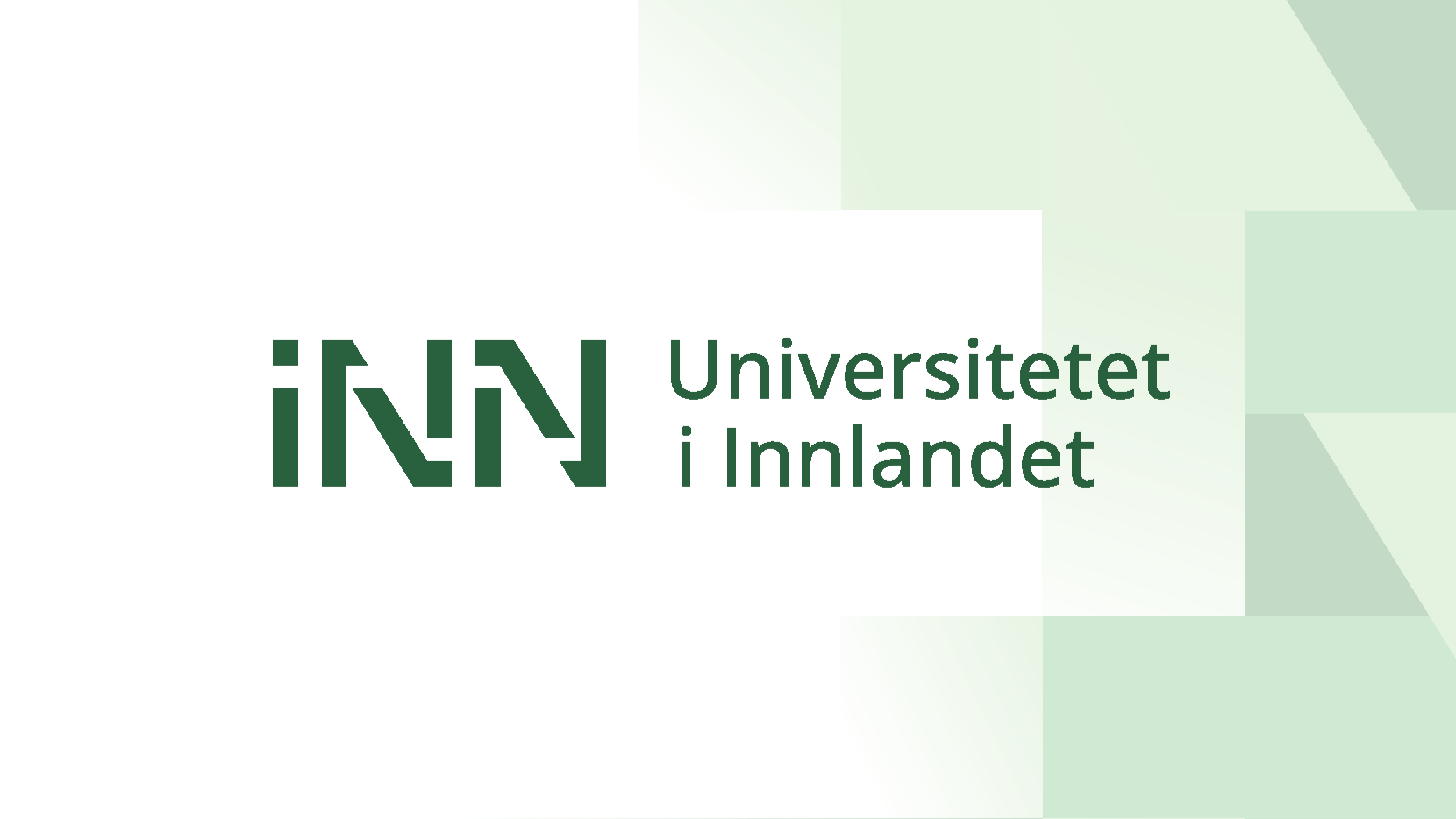 Valdreskomp – metodikk
Fase 1: Kartlegging av kompetansebehov
Statistisk grunnlag
Sondering i næringslivet
Fase 2: Direkte kontakt med aktører i næringslivet
Fase 3: Megling med utdanningstilbydere
Fase 4: Rekruttering av søkere
Fase 5: Tilrettelegging for studenter og aktiv bruk av studiesenter
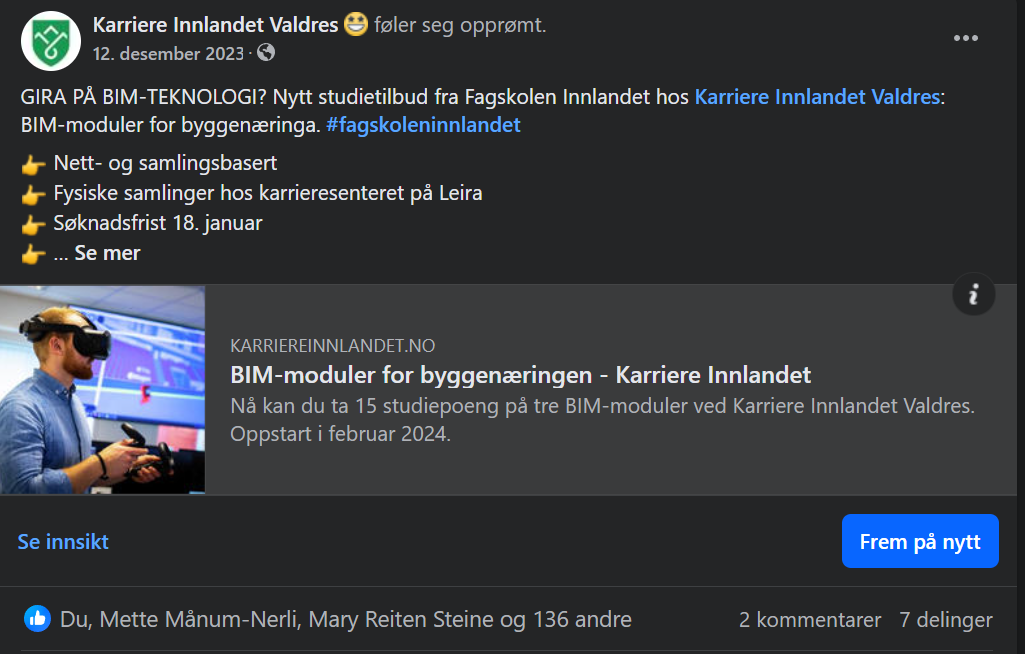 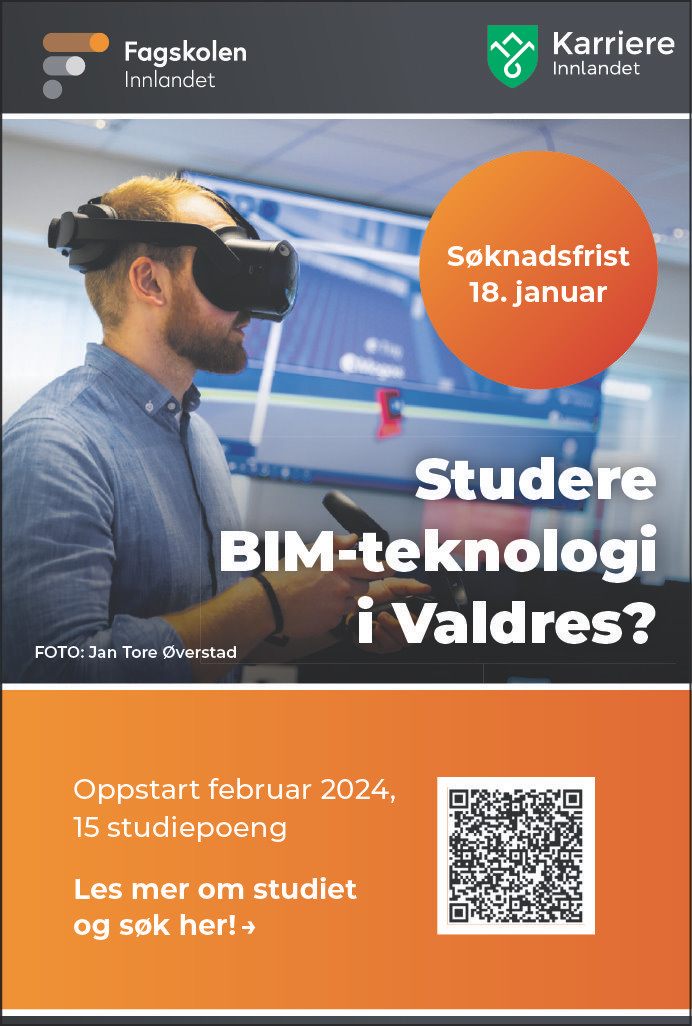 Valdreskomp – metodikk
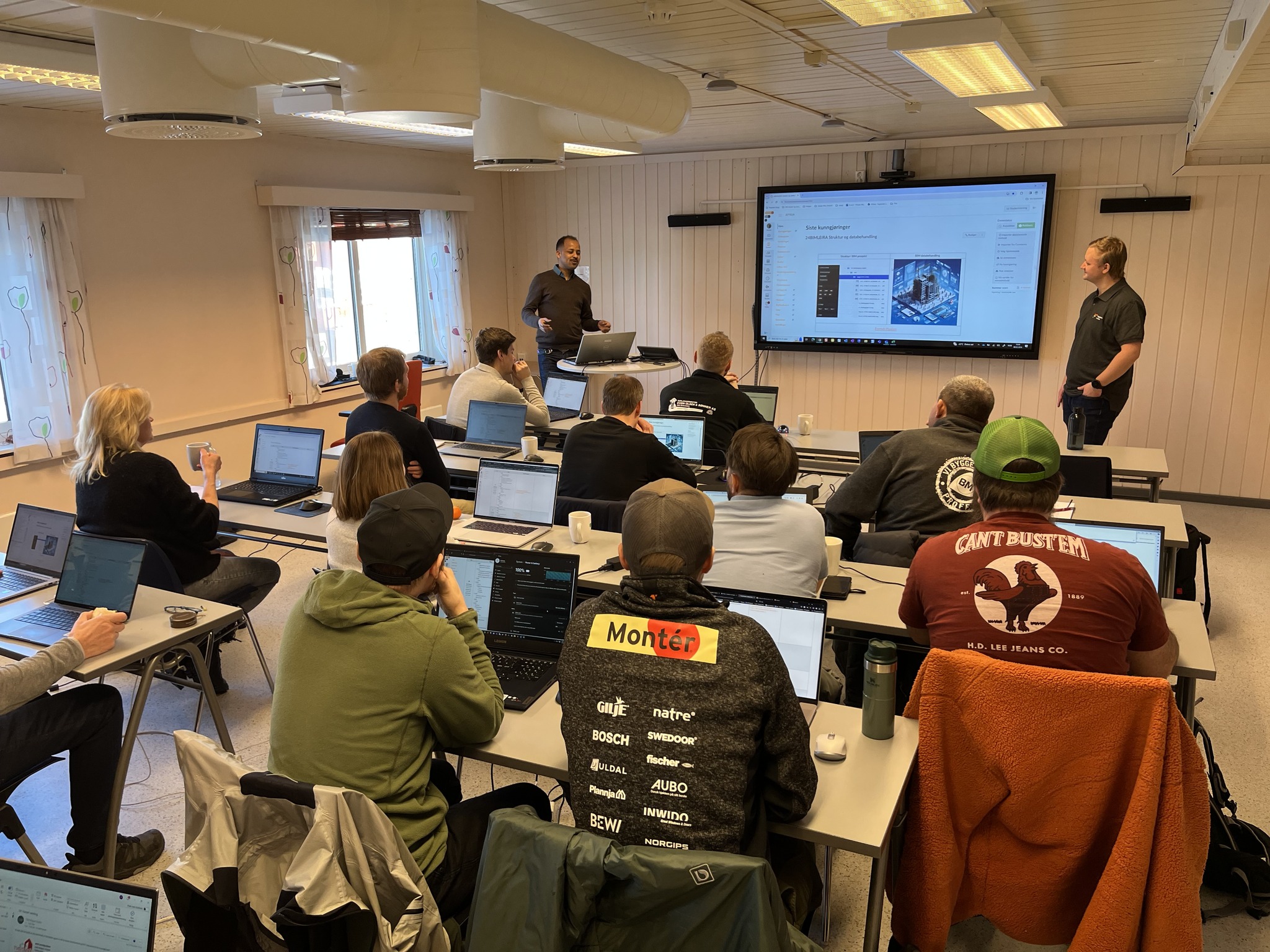 Fase 1: Kartlegging av kompetansebehov
Statistisk grunnlag
Sondering i næringslivet
Fase 2: Direkte kontakt med aktører i næringslivet
Fase 3: Megling med utdanningstilbydere
Fase 4: Rekruttering av søkere
Fase 5: Tilrettelegging for studenter og aktiv bruk av studiesenter
BIM modul 1: Lokale studenter og lærere fra Fagskolen Innlandet på første samling.
Studiesenter – en møteplass for studenter i Valdres
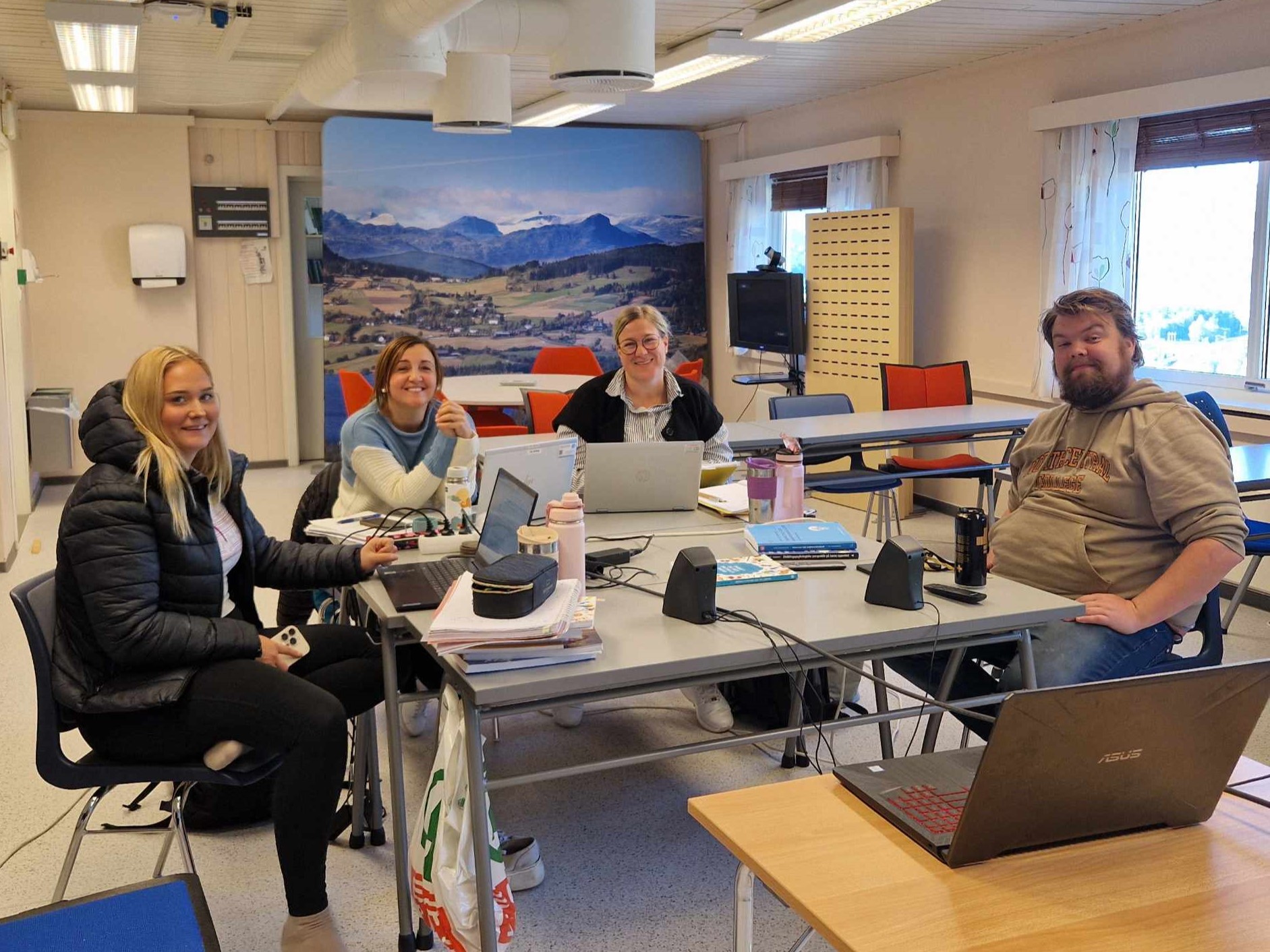 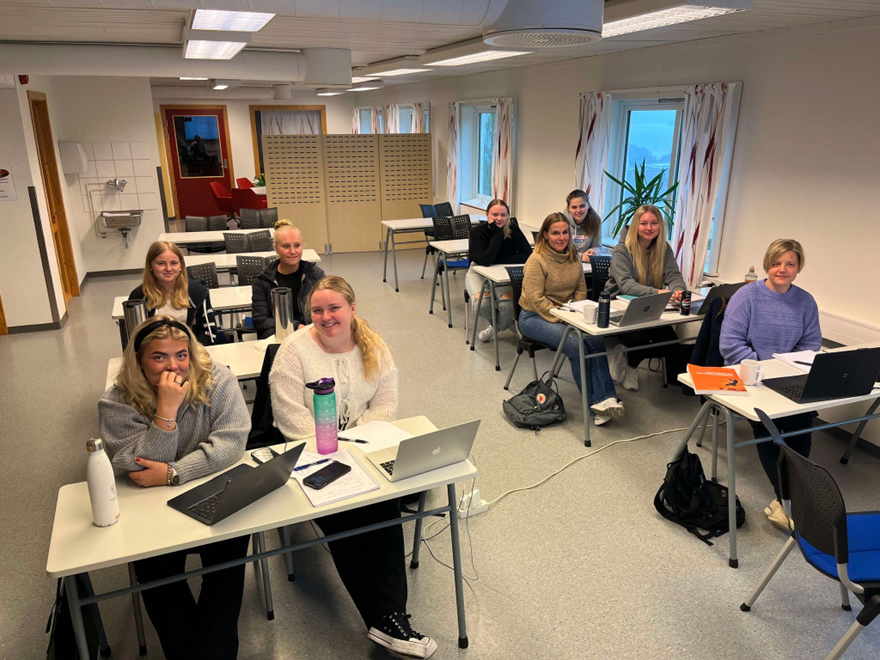 Sykepleierstudenter følger nettundervisning (INN)
Kollokviegruppe med barnehagelærer-studenter (USN)
Studietilbud Fagskole og høyere utdanning,skoleåret 2024/2025
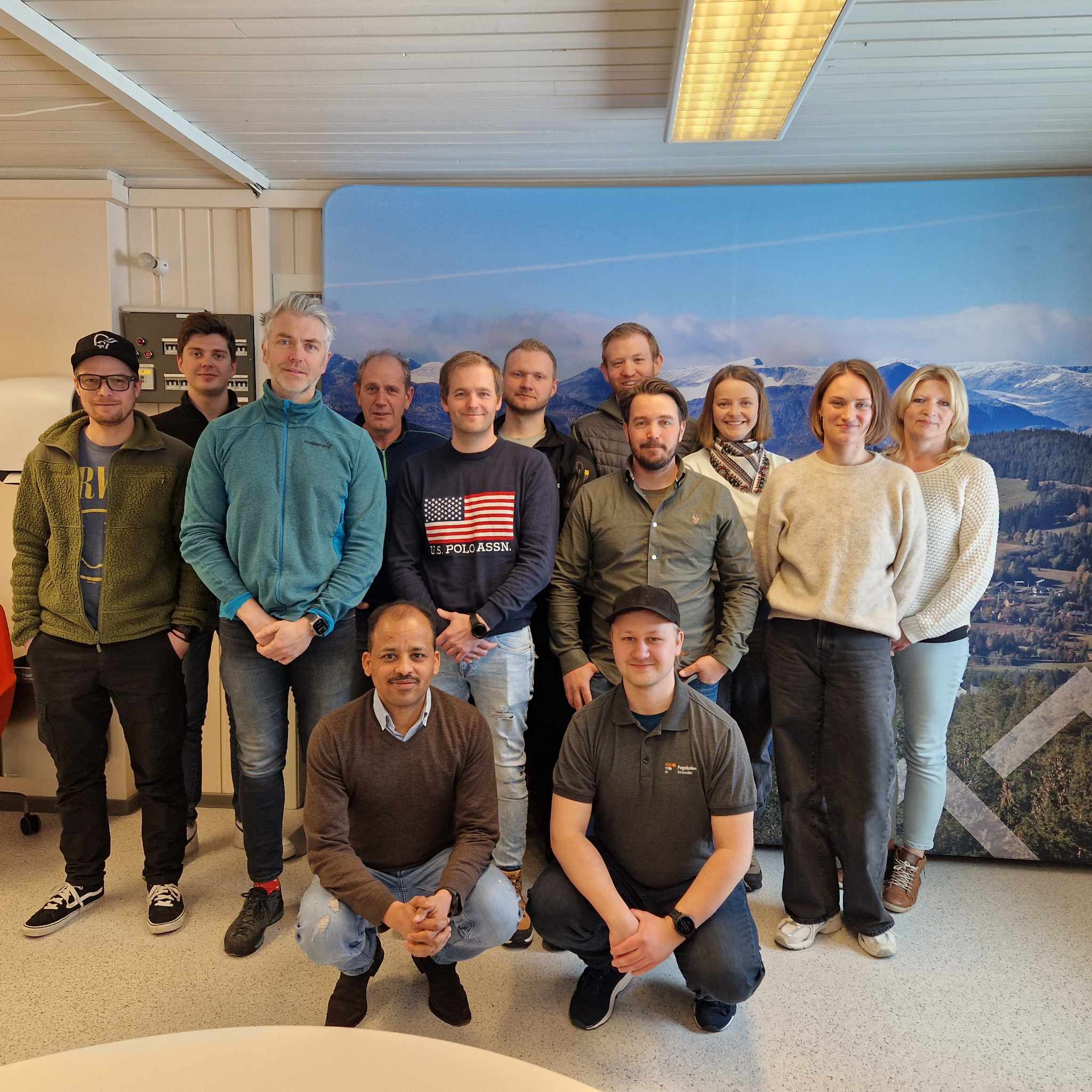 Bachelor i sykepleie, deltid (11)Universitetet i Innlandet
BIM-moduler for byggenæringen (15)Fagskolen Innlandet
Norsk, videreutdanning for lærere 1-7 trinn (13)Høgskulen på Vestlandet
Tverrfaglig miljøarbeid innen rus & psykisk helse (5)Fagskolen Innlandet
BIM modul 2
Studietilbud vi jobber med å få på plass
Veilederstudium for veiledere i praksis, Fagskolen Innlandet og NTNU
Nye moduler retta mot byggenæringen, Fagskolen Innlandet
Bachelor i vernepleie, INN
Spørsmål til dere:
Hvilke kompetansebehov har vi i Valdres i dag, og hva vil det bli behov for i framtida?